Гражданское общество и государство
Гражданское общество
Формирующаяся и развивающаяся в демократических государствах человеческая общность, представленная сетью добровольно образованных негосударственных структур во всех сферах жизнедеятельности общества и совокупностью негосударственных отношений – экономических, социальных, духовных, религиозных и других.
Условия возникновения и развития гражданского общества
Социальная свобода, демократическое государственное управление, существование общественной сферы политической деятельности и политической дискуссии
Гласность и высокая информированность граждан
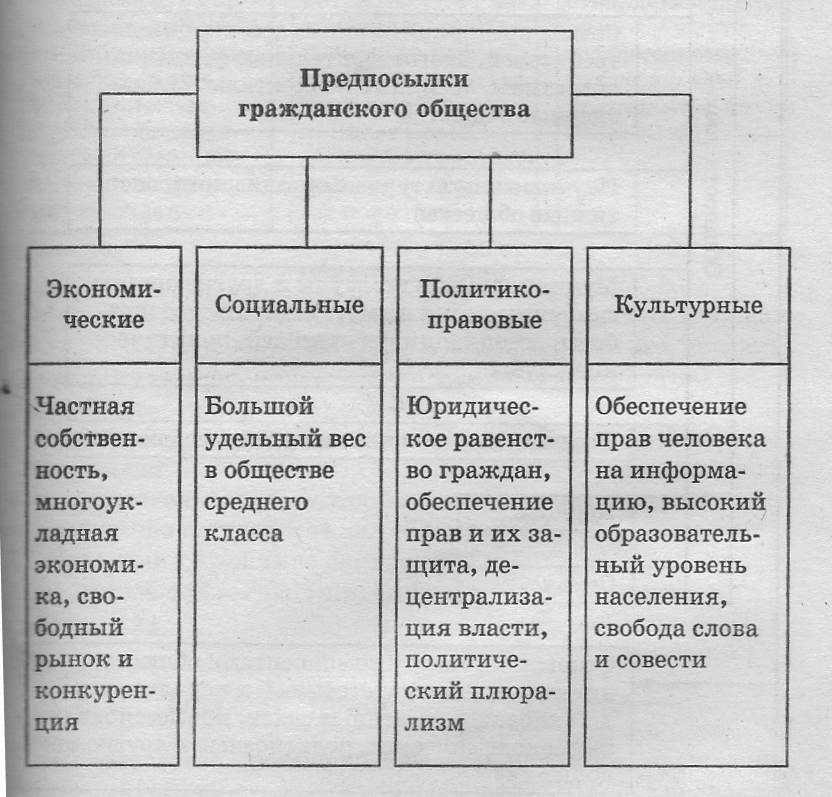 Признаки гражданского общества
Полное обеспечение прав и свобод человека и гражданина
Свободно формирующееся общественное мнение и плюрализм
Осуществление права человека на информацию
Многоукладность экономики
Легитимность власти
Правовое государство
Сильная социальная политика государства
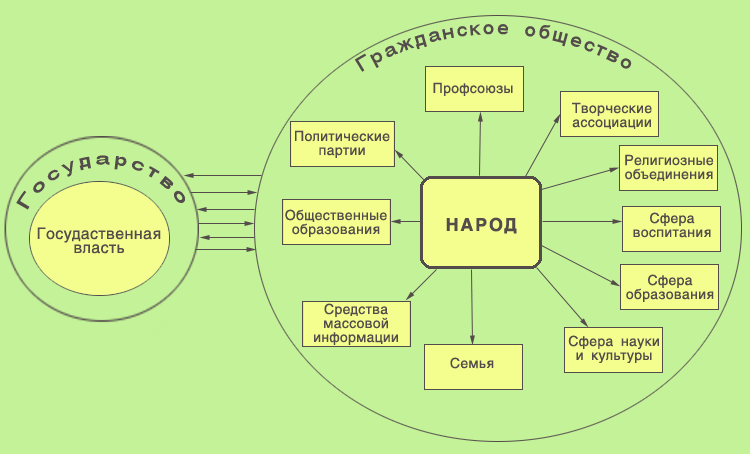 Функции гражданского общества
Полное удовлетворение материальных, духовных потребностей человека.
Защита частных сфер жизни людей.
Мощный рычаг сдерживания политической власти от абсолютного господства.
Стабилизация общественных отношений и процессов.
Развитое гражданское общество
Развитое гражданское общество выступает исторической предпосылкой становления правового государства. Без зрелого гражданского общества невозможно построение демократической политической системы. Только сознательные, свободные и политически активные граждане способны создавать наиболее рациональные формы коллективной жизни. С другой стороны, государство призвано обеспечивать условия для реализации прав и свобод личностей и групп
Англичане шутят, что они имеют дело с государством дважды:
         когда вынимают почту из ящика и когда нарушают правила дорожного движения.
Наличие в гражданском обществе эффективно 
действующих разнообразных
и многочисленных добровольных объединений 
характеризует степень
его сформированности.
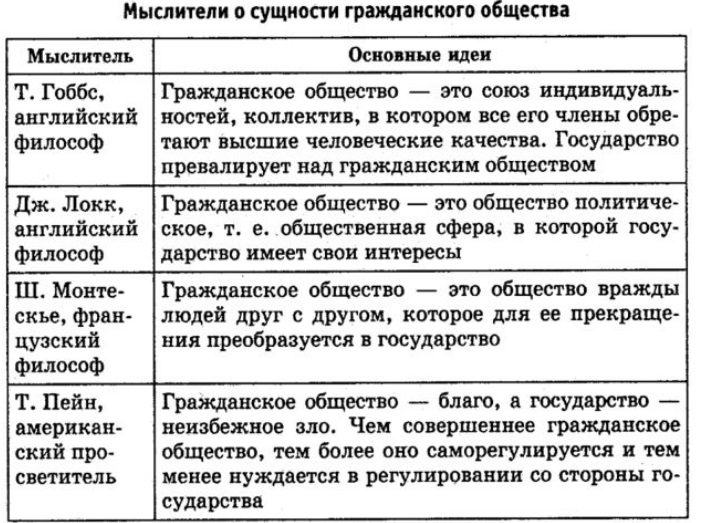 Англичане шутят, что они имеют дело с государством дважды:
         когда вынимают почту из ящика и когда нарушают правила дорожного движения.
Наличие в гражданском обществе эффективно 
действующих разнообразных
и многочисленных добровольных объединений 
характеризует степень
его сформированности.
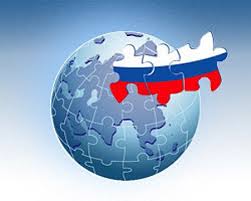 Условия формирования гражданского общества в России
Развитие всех форм собственности, развитие экономической конкуренции
Ликвидация основ любой безраздельной политической власти
Укрепления чувства личного достоинства
Вывод:
Гражданское общество — понятие, обозначающее совокупность неполитических отношений в обществе: экономических, социальных, нравственных, религиозных, национальных и других.
 Гражданское общество — сфера самопроявления свободных граждан и добровольно сформировавшихся ассоциаций и организаций, огражденных соответствующими законами от прямого вмешательства и произвольной регламентации деятельности этих граждан и организаций со стороны государственной власти.
Спасибозавнимание!!!